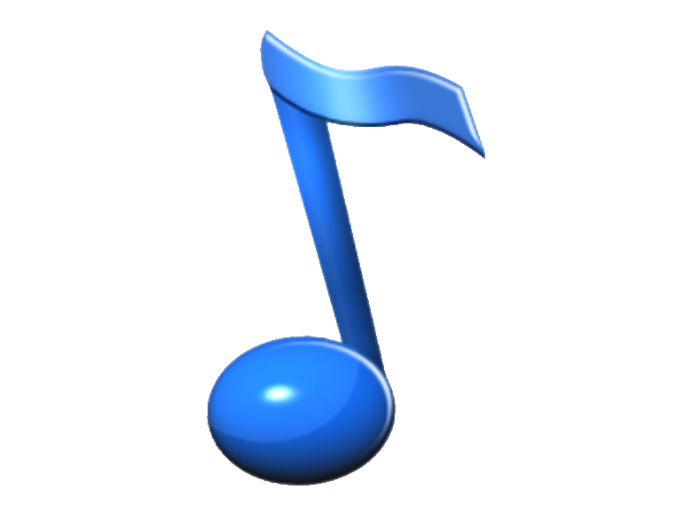 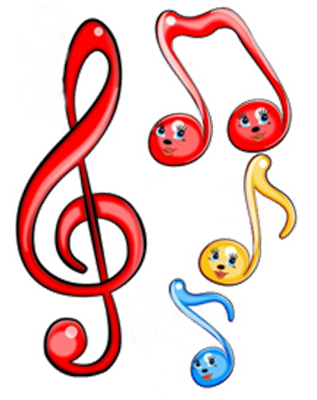 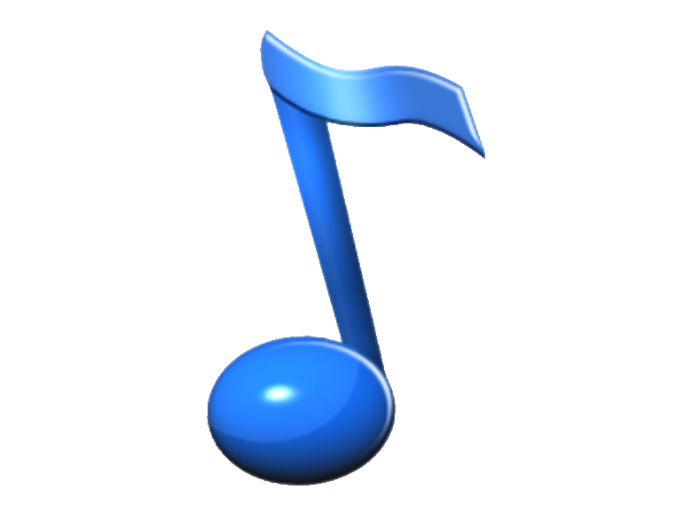 Составила Анопкина Е.Н.МБДОУ ДС № 28 «Ладушки»
Музыкальные ребусы
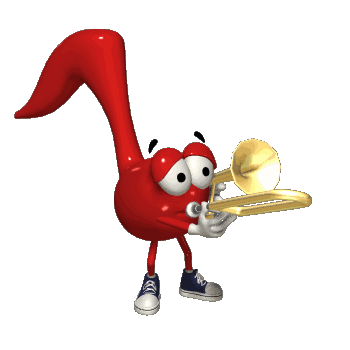 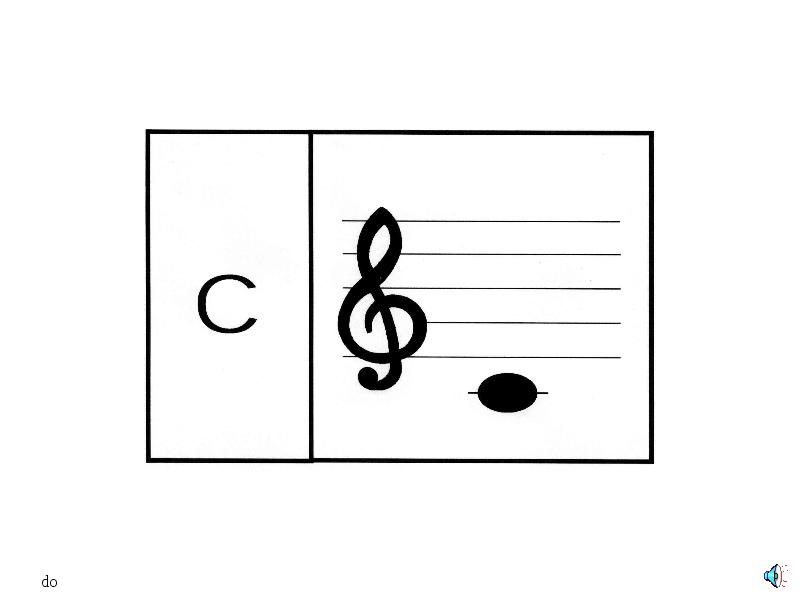 м
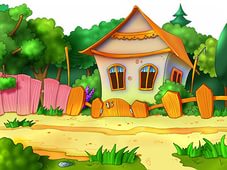 Дом
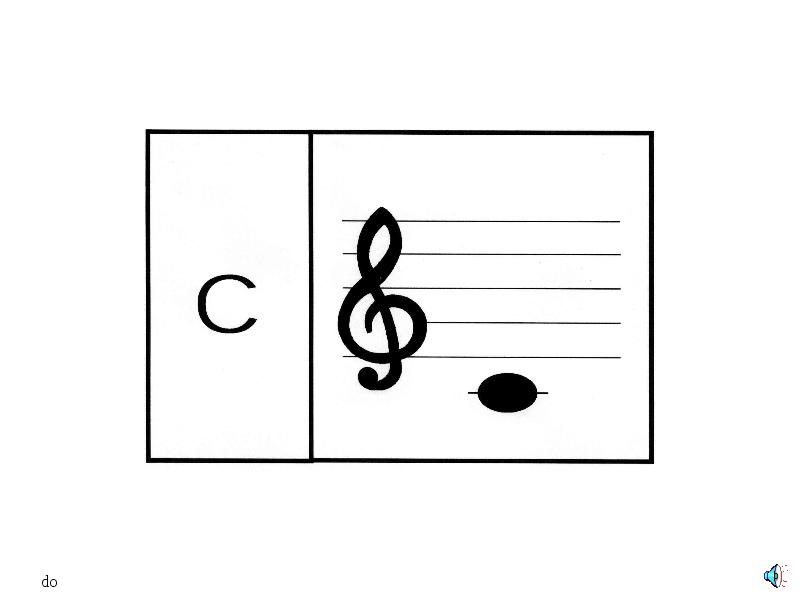 рога
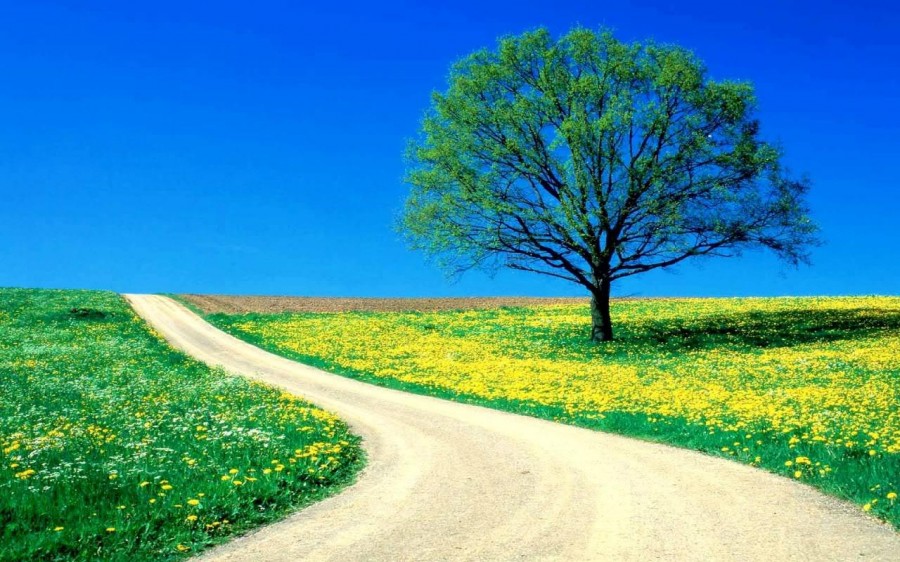 До
ро
га
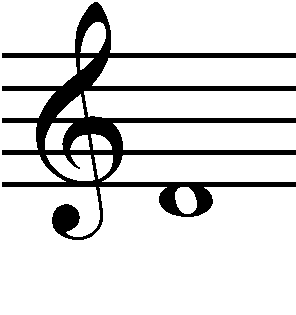 К
пость
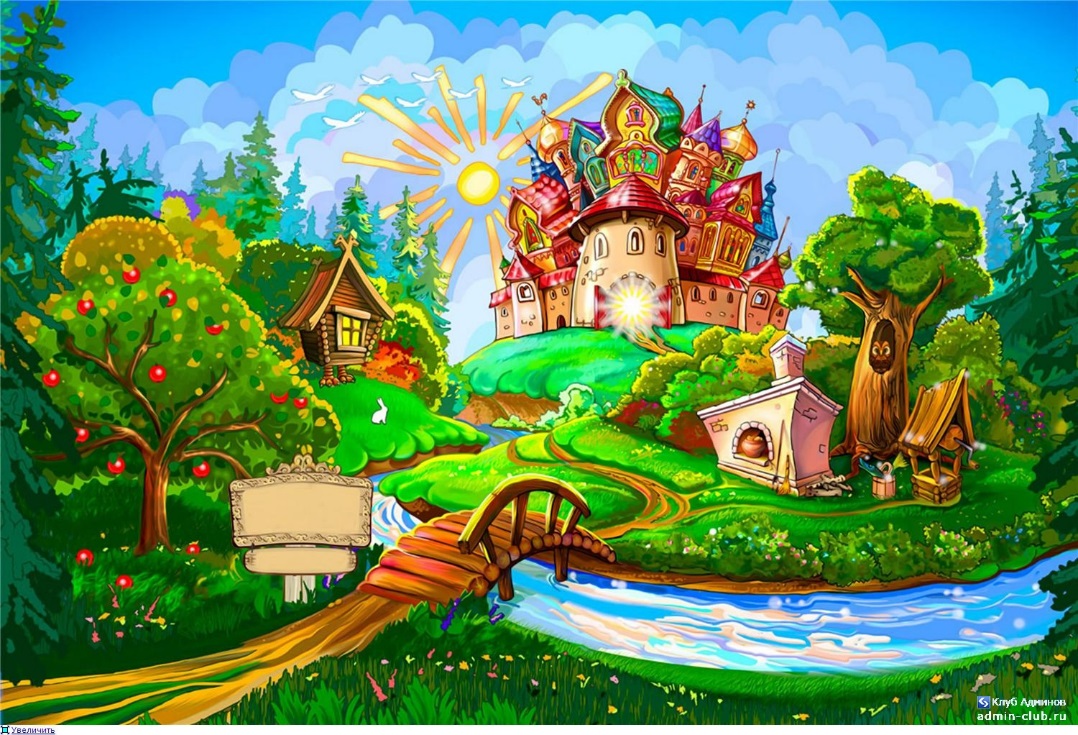 ?
пость
Кре
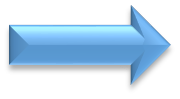 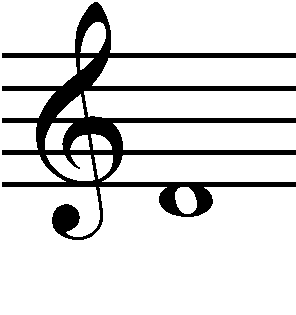 К
сло
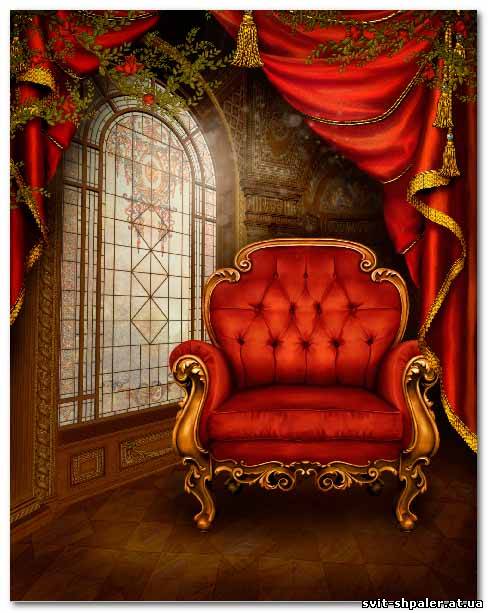 ?
Крес
ло
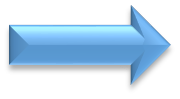 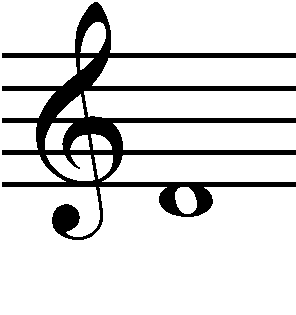 чка
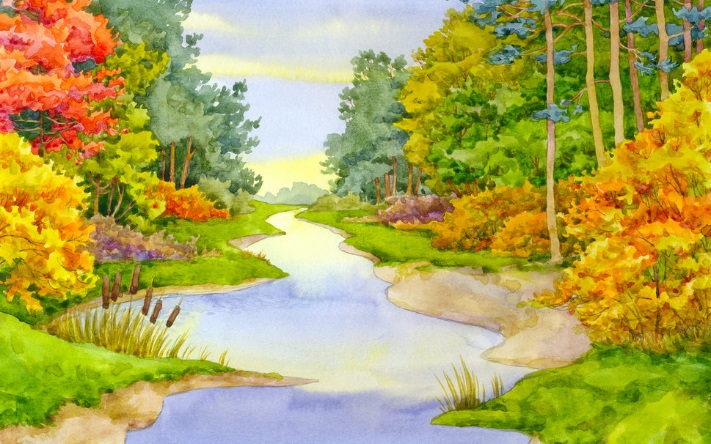 ?
Реч
ка
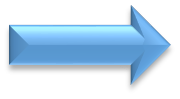 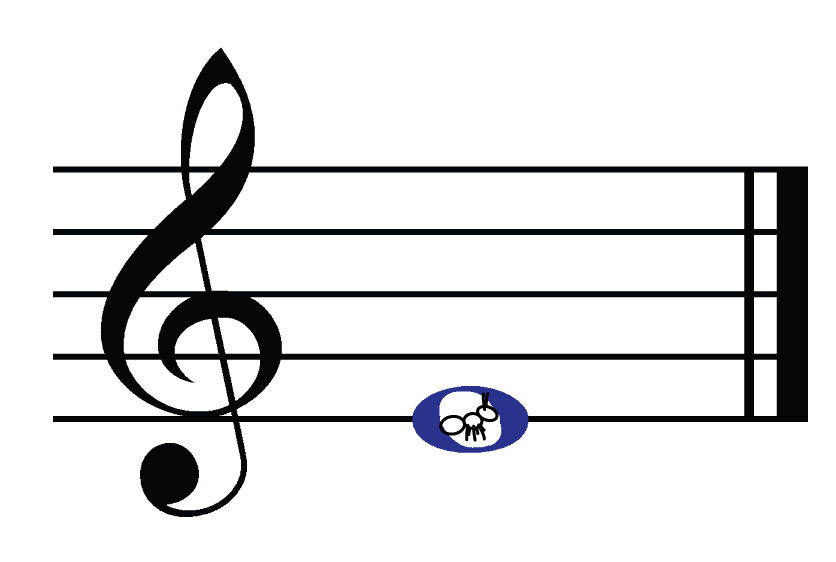 шка
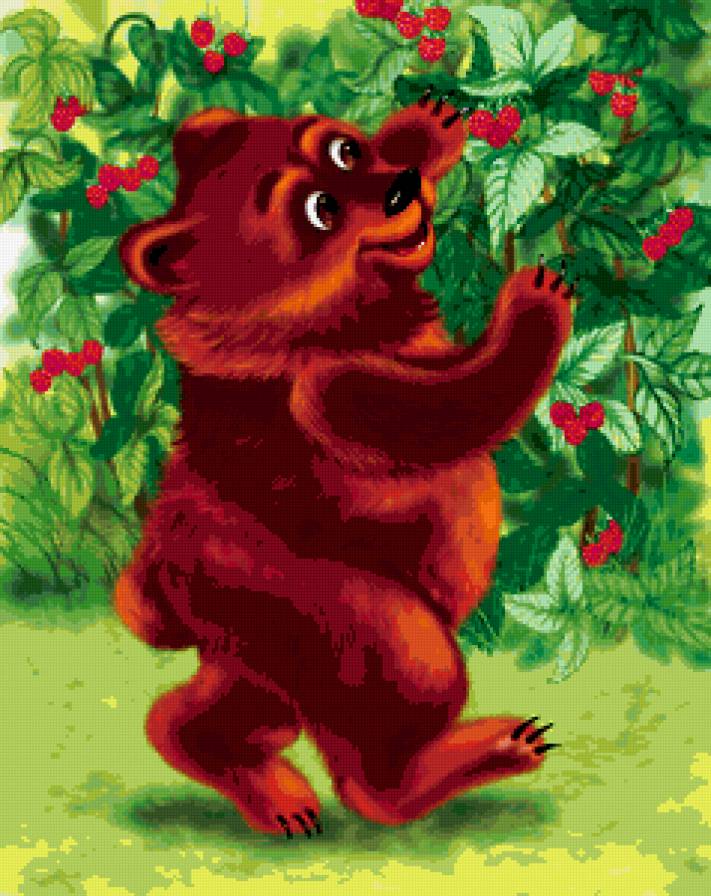 ?
Миш
ка
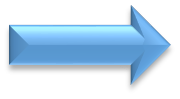 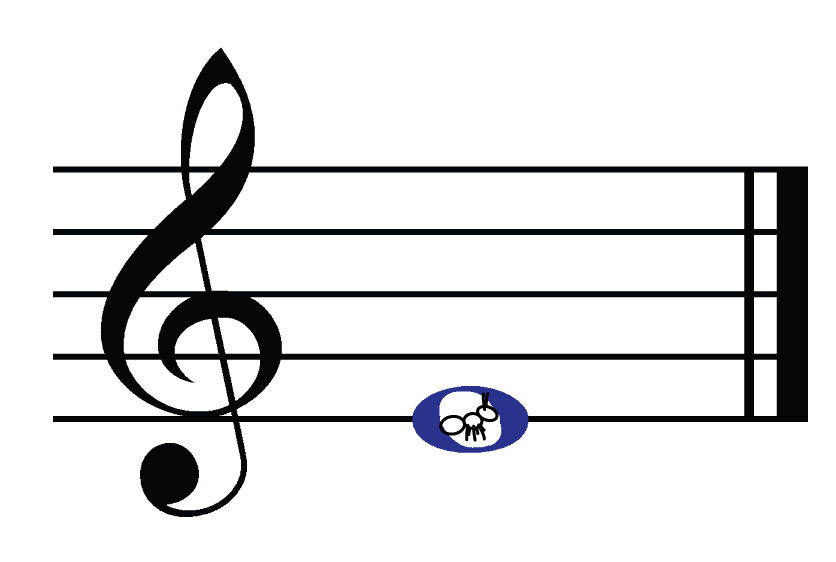 По
дор
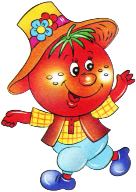 ?
ми
дор
По
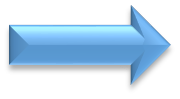 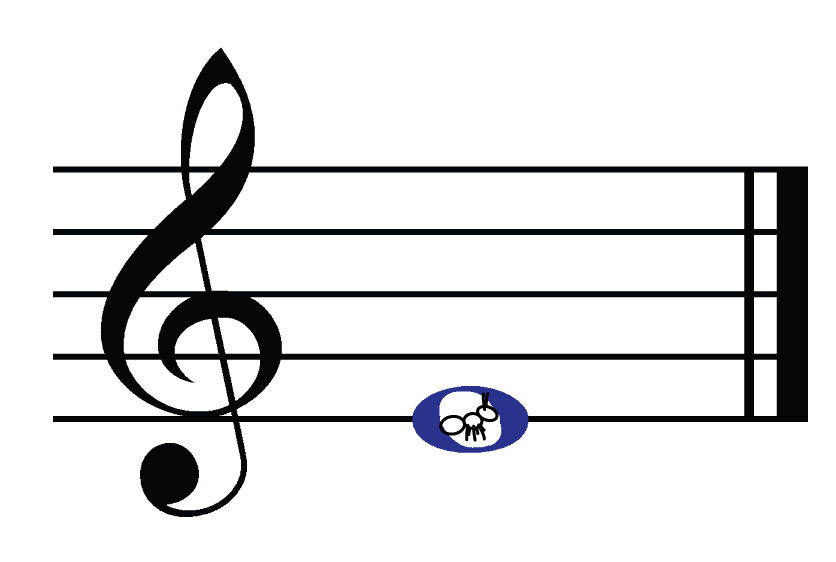 н
Ка
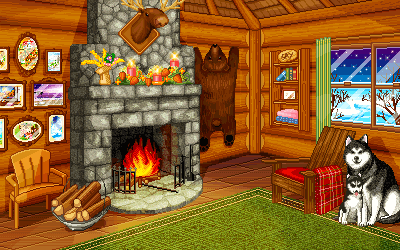 мин
Ка
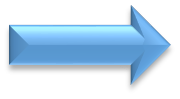 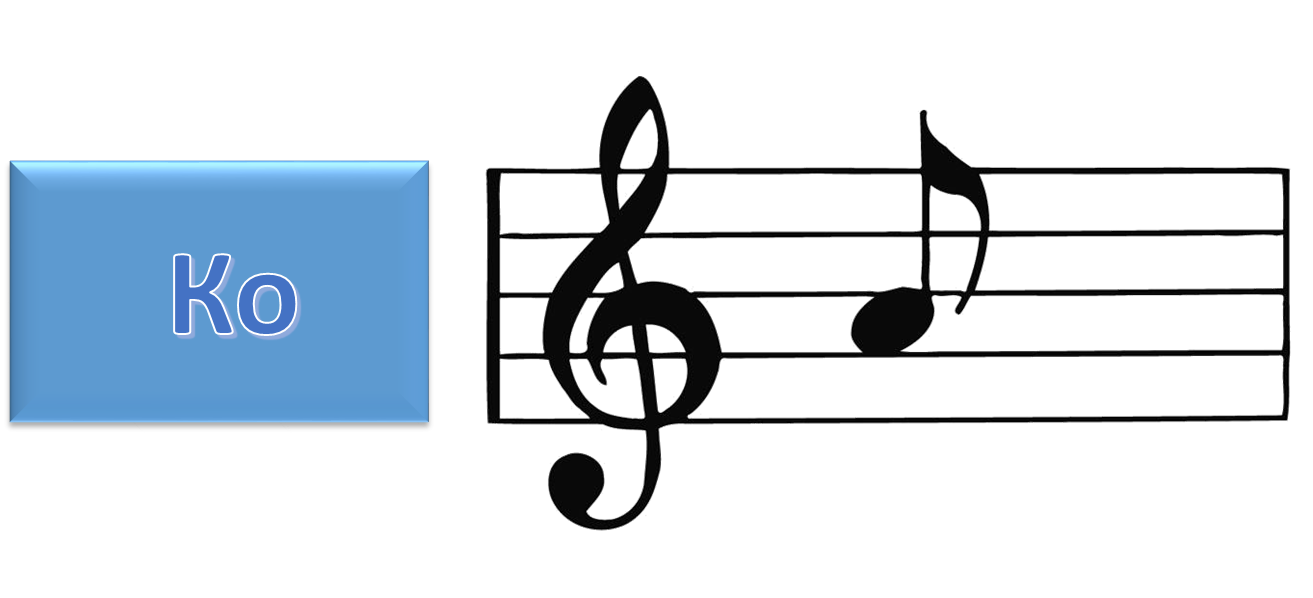 шка
гу
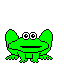 ?
Ля
гуш
ка
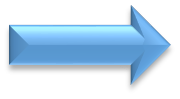 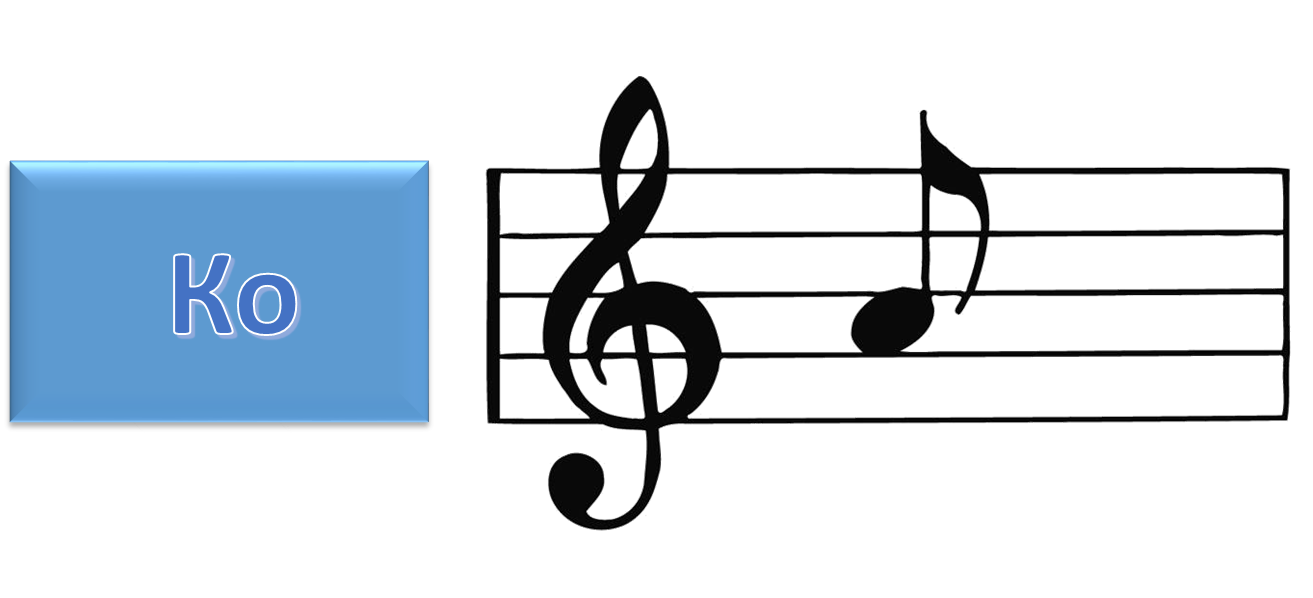 на
По
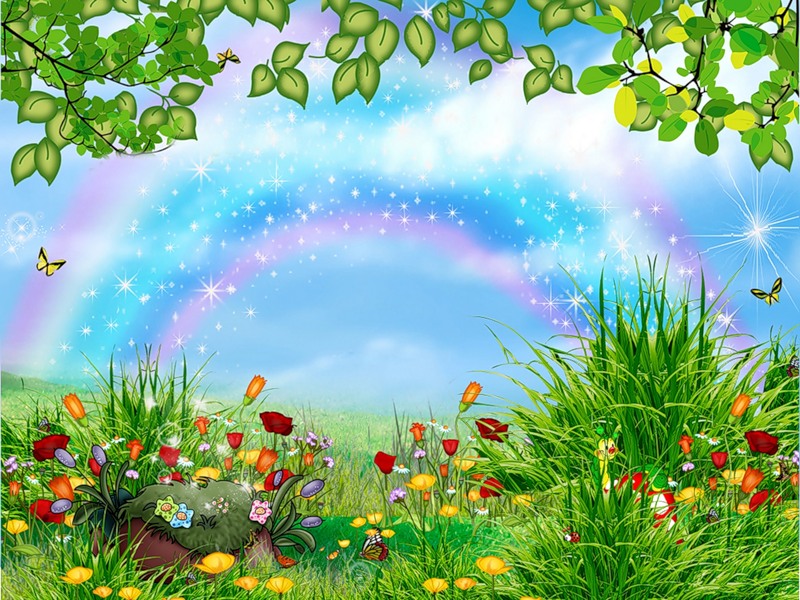 ?
ля
на
По
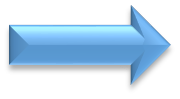 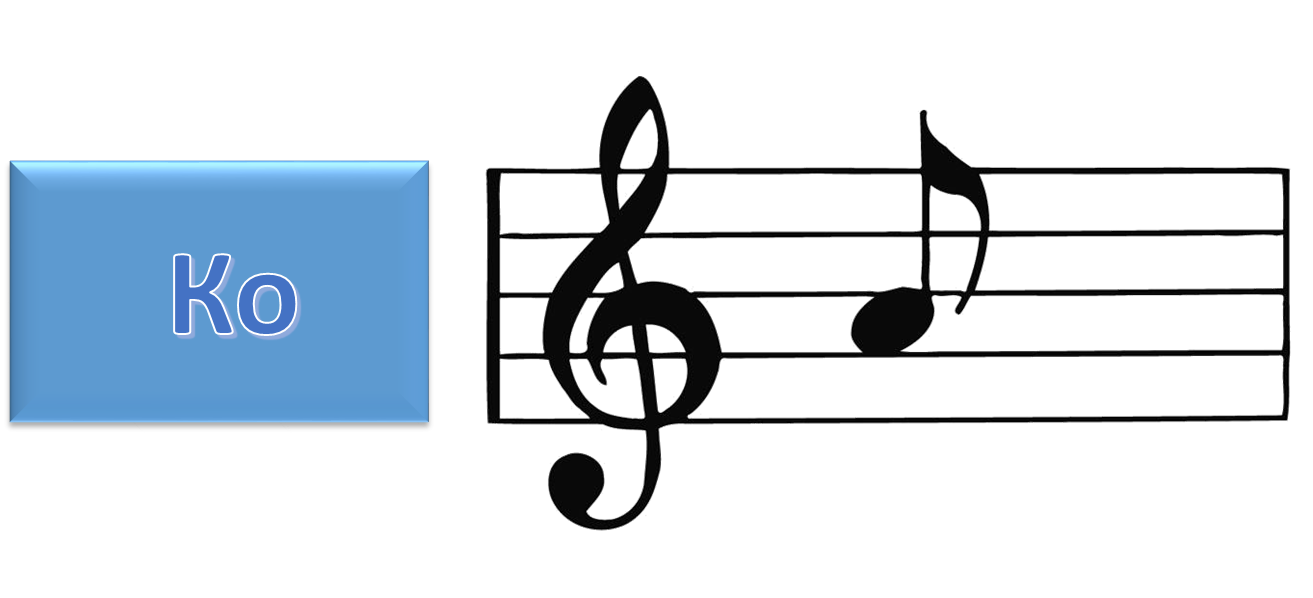 чок
Свет
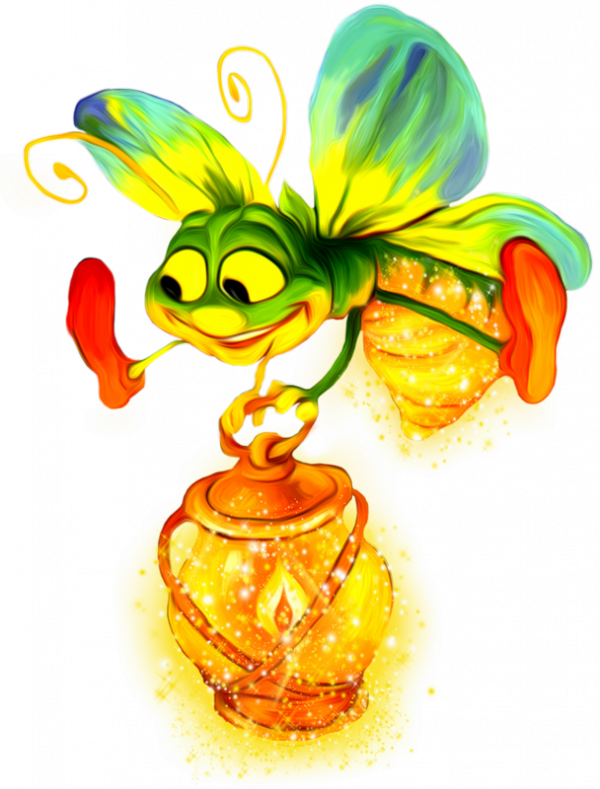 Свет
ля
чок
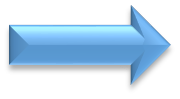